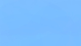 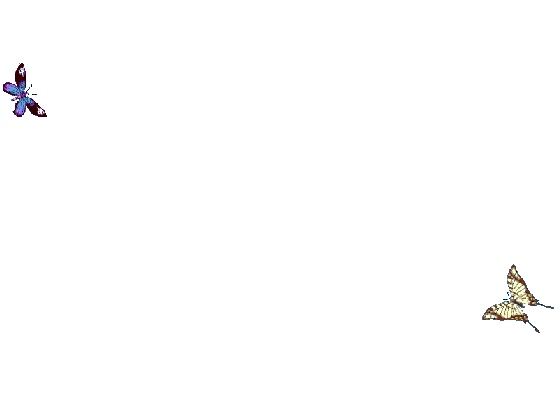 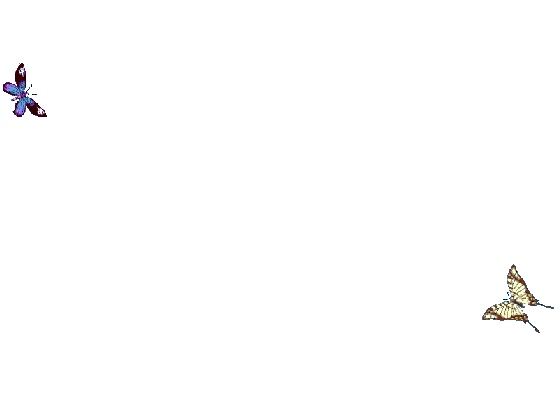 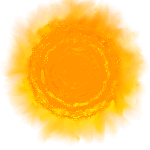 আজকের পাঠে সবাইকে
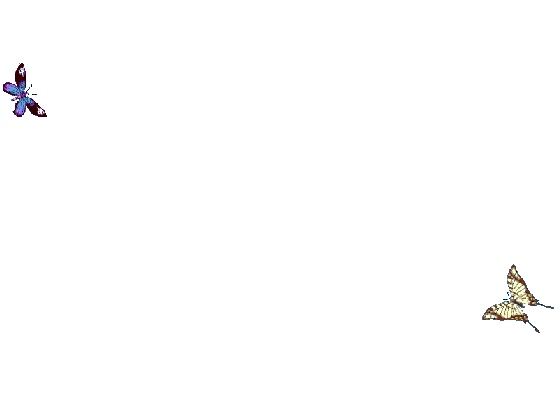 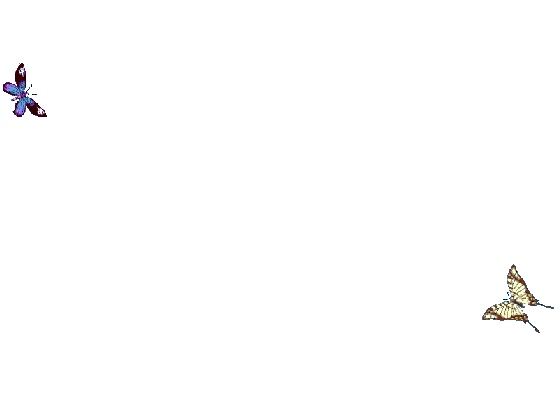 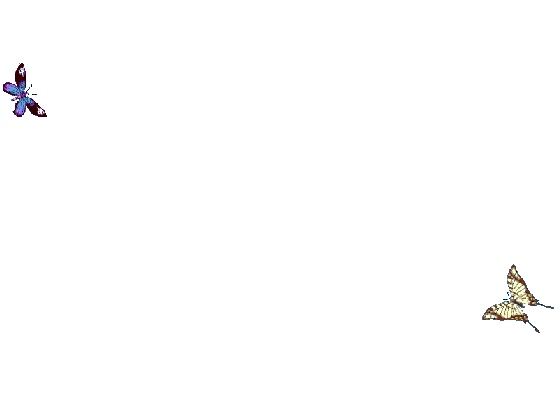 শুভেচ্ছা
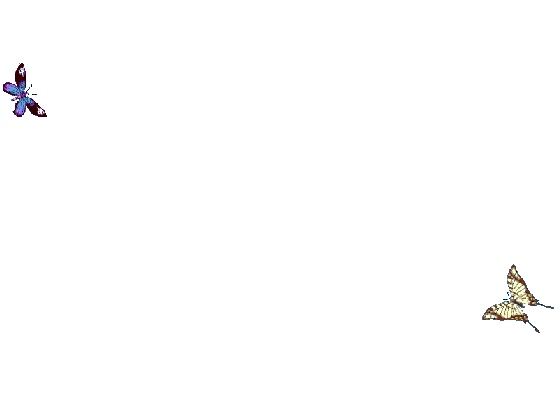 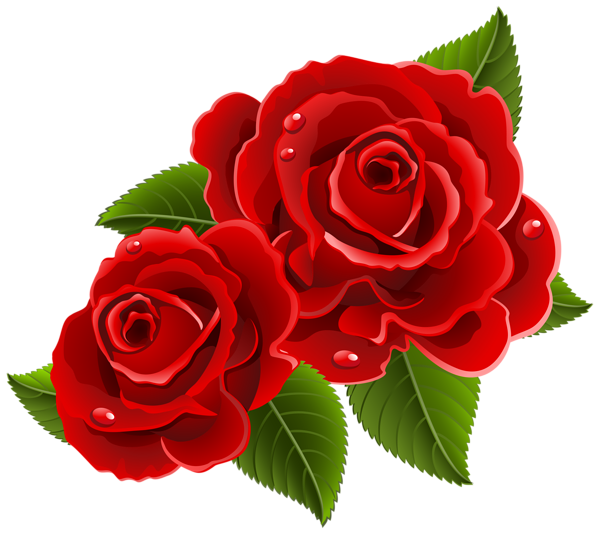 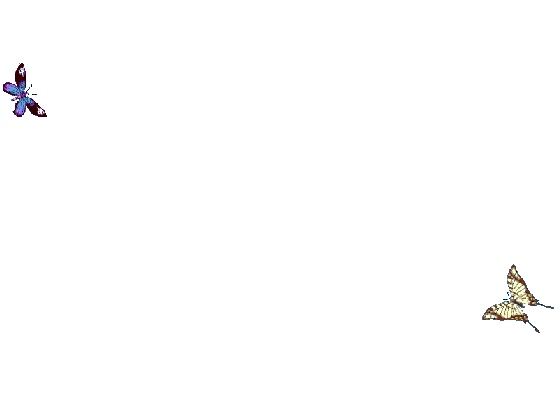 শিক্ষক পরিচিতি
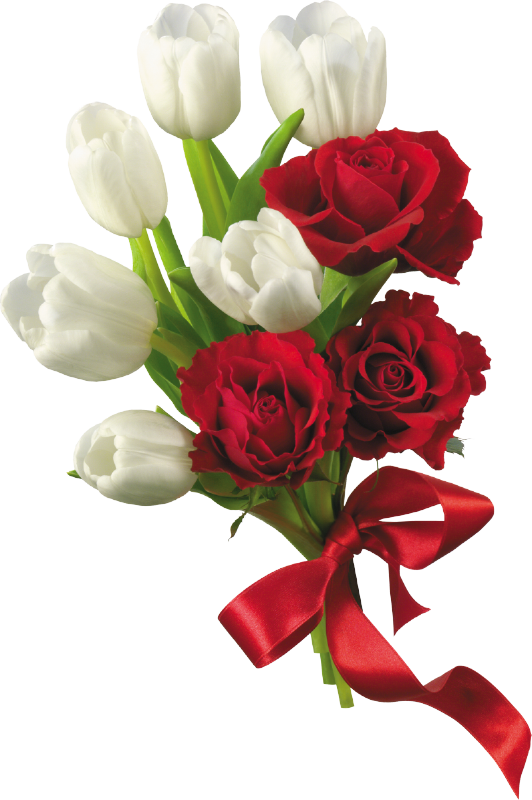 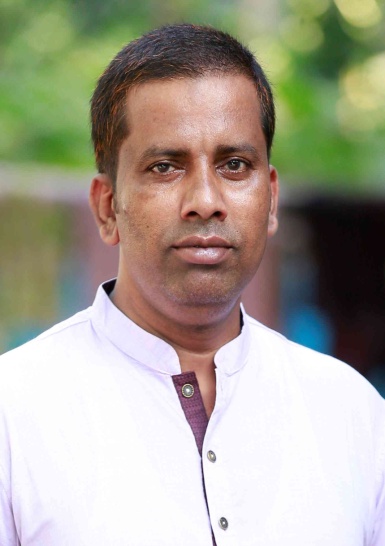 সাইদুর রহমান 
সহকারী শিক্ষক 
গুয়াতলা মডেল সর: প্রাথ: বিদ্যা:
শিবচর,মাদারীপুর।
মোবাইলঃ০১৭১৫৮৩৮৪৯৬
পাঠ পরিচিতি
বিষয়ঃআমার বাংলা বই
শ্রেণিঃপ্রথম 
পাঠের শিরোনামঃ রুবির বাগান
পাঠঃ৪৬
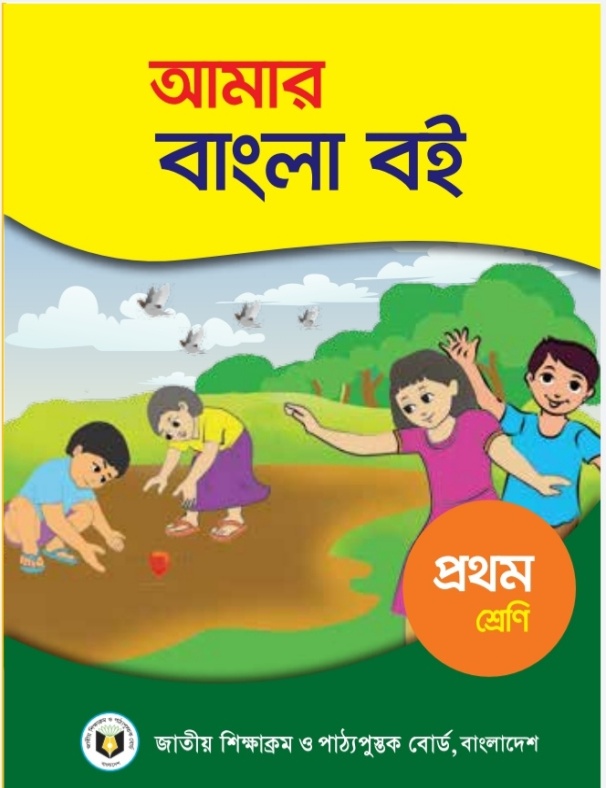 শিখনফলঃ 
২.৬.১।পরিচিত ফুলের নাম পড়তে পারবে।
2.4.1।পরিচিত ফুলের নাম লিখতে পারবে।
২.৬.৪।পরিচিত রং এর নাম পড়তে পারবে।
২.৪.৩।পরিচিত রং এর নাম লিখতে পারবে।
এসো একটা ছড়া গানের ভিডিও দেখি
এসো কিছু ছবি দেখি
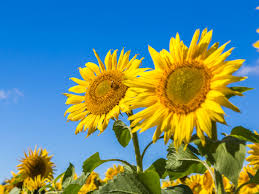 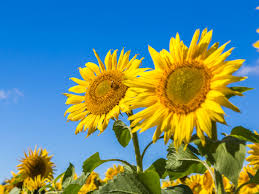 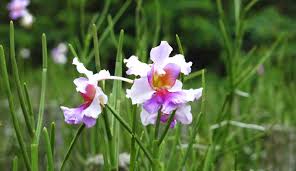 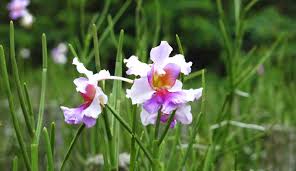 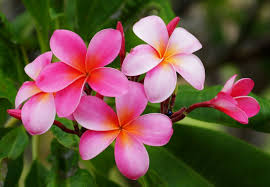 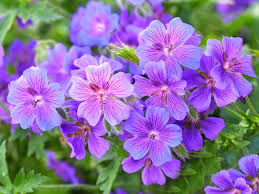 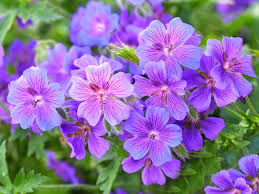 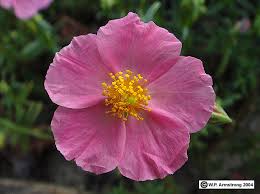 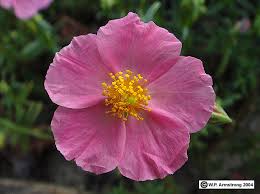 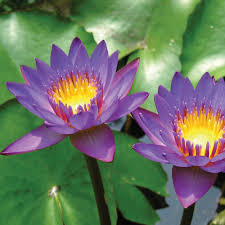 ফুল
আজকের পাঠঃ
রুবির বাগান
পাঠ্যাংশঃরুবির-------রং লাল।
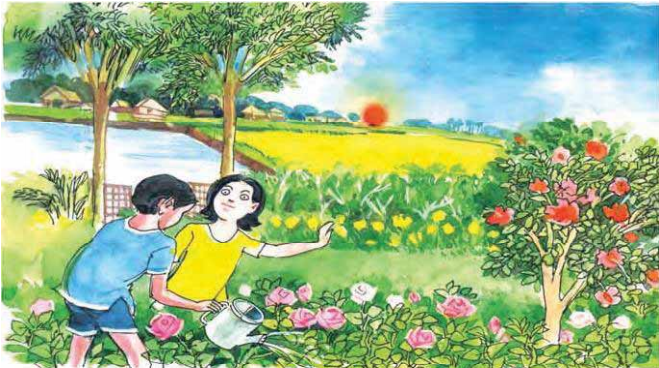 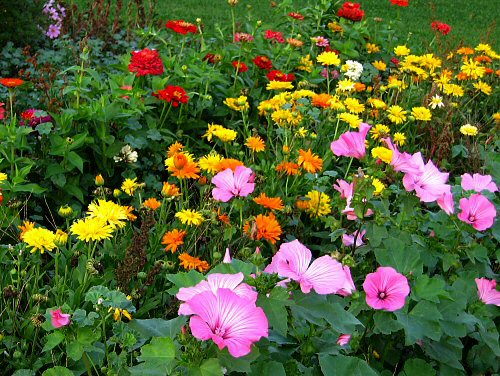 ফুলের বাগান
এই ফুলটির নাম কি?
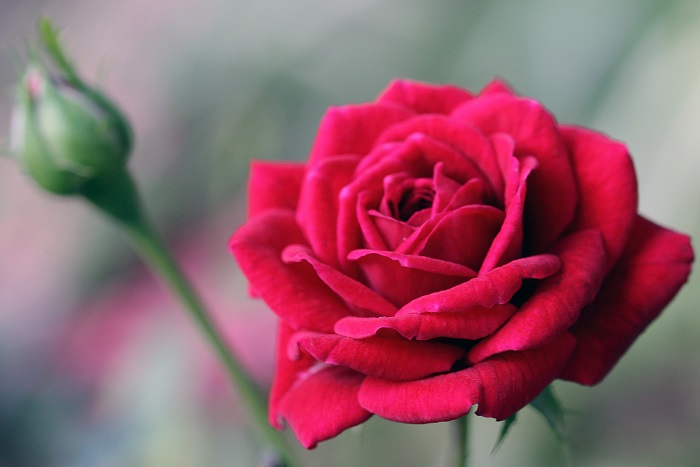 গোলাপ ফুল
গোলাপটির রং কেমন?
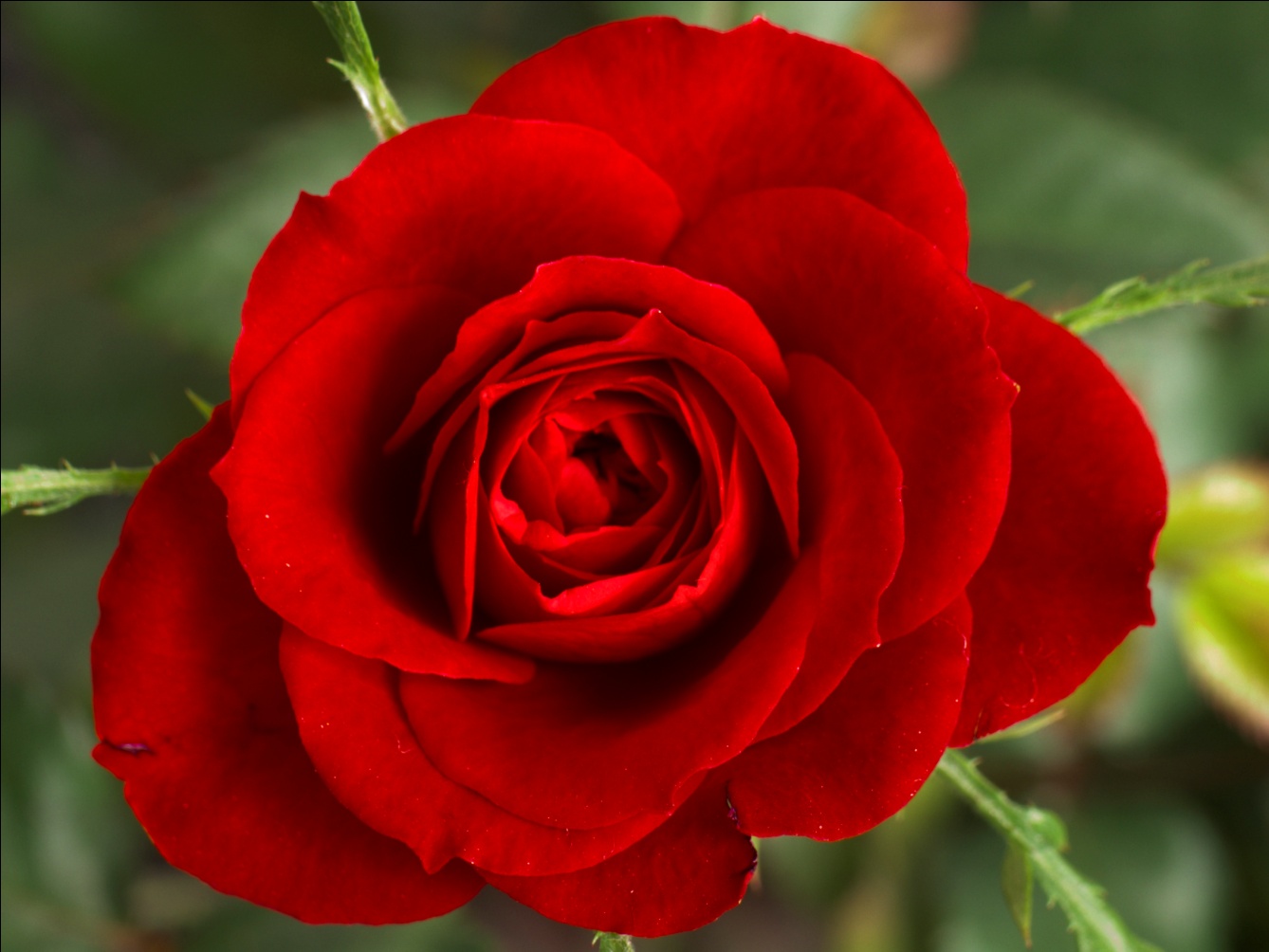 গোলাপটির রং লাল
এই ফুলটির নাম কি?
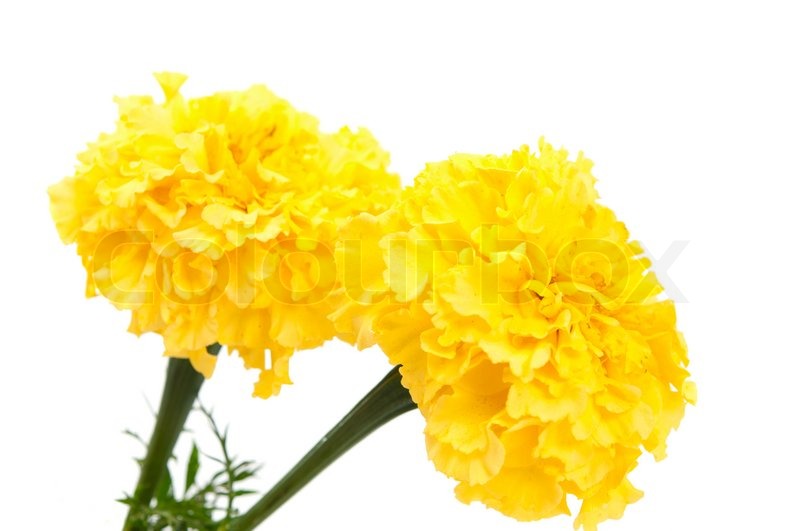 গাঁদা ফুল
গাঁদা ফুলটির রং কেমন
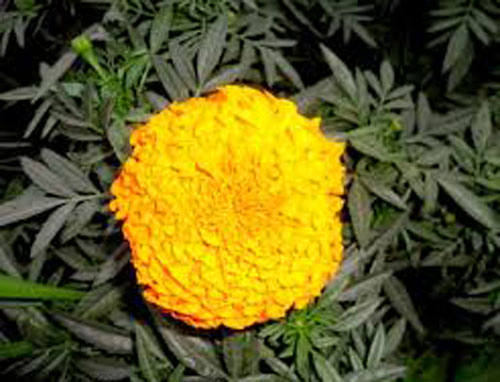 গাঁদা ফুলটির রংহলুদ
এই ফুলটির নাম কি?
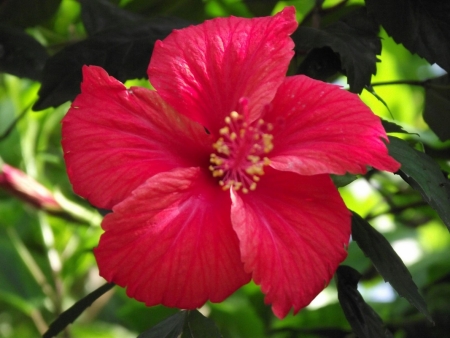 জবা ফুল
জবা ফুলটির রং কেমন
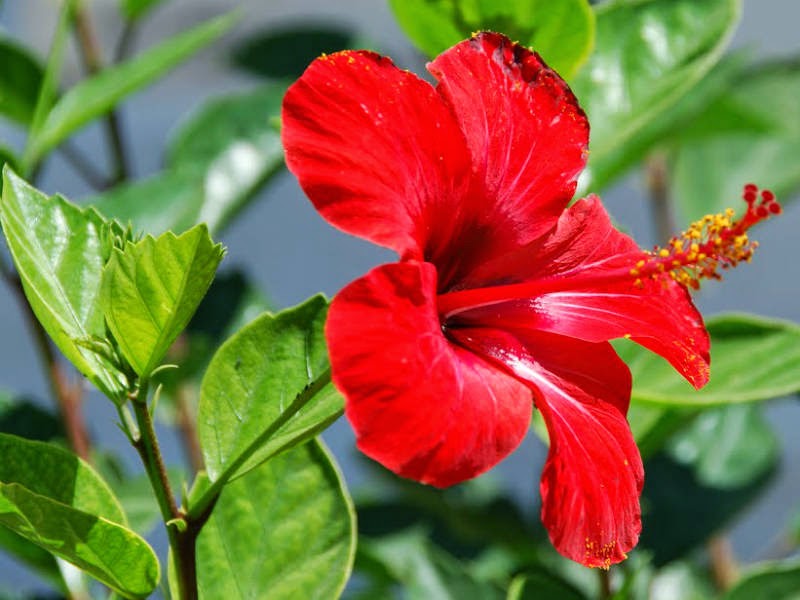 জবা ফুলটির রং লাল
গোলাপ
জবা
গাঁদা
শিক্ষকের পাঠ
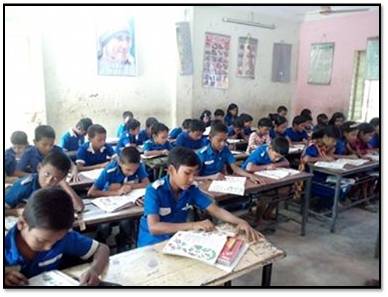 শিক্ষার্থীর পাঠ
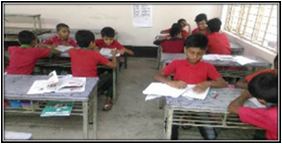 দলীয় কাজ
ফুল গুলো দেখ এবং নাম ও রং লেখ
ফুল
নাম
রং
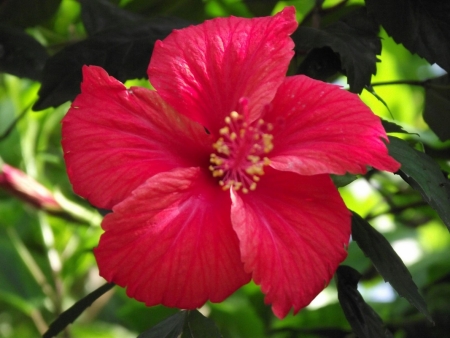 জবা
লাল
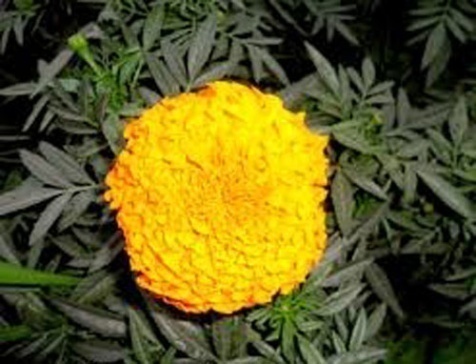 গাঁদা
হলুদ
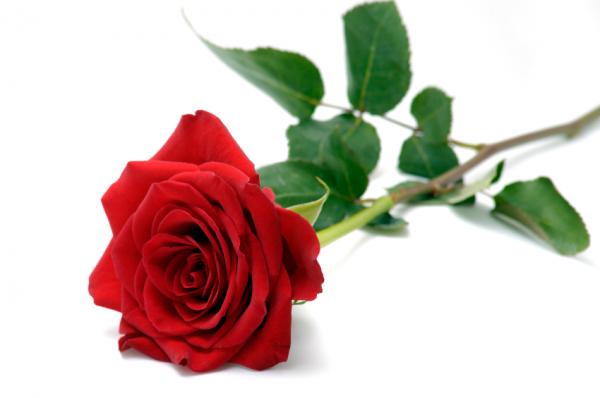 গোলাপ
লাল
জোড়ায় কাজ
ছবি দেখ এবং শব্দ বানাও
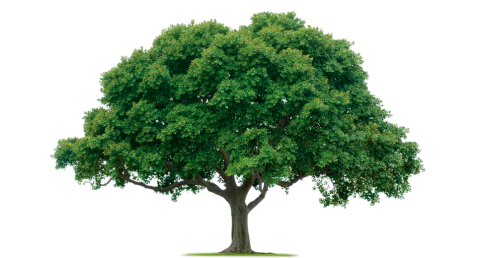 গাছ
ছ
গা
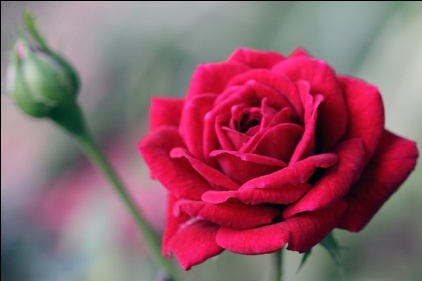 লা
পা
গো
গোলাপ
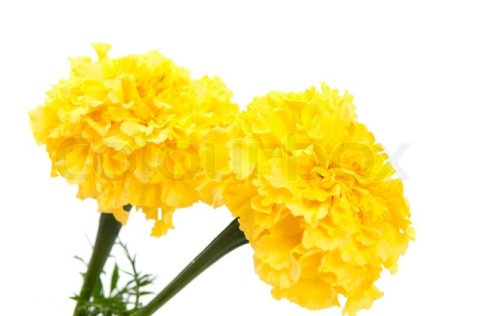 দা
গাঁ
গাঁদা
একক কাজ
ছবি গুলো দেখ এবং নাম বল
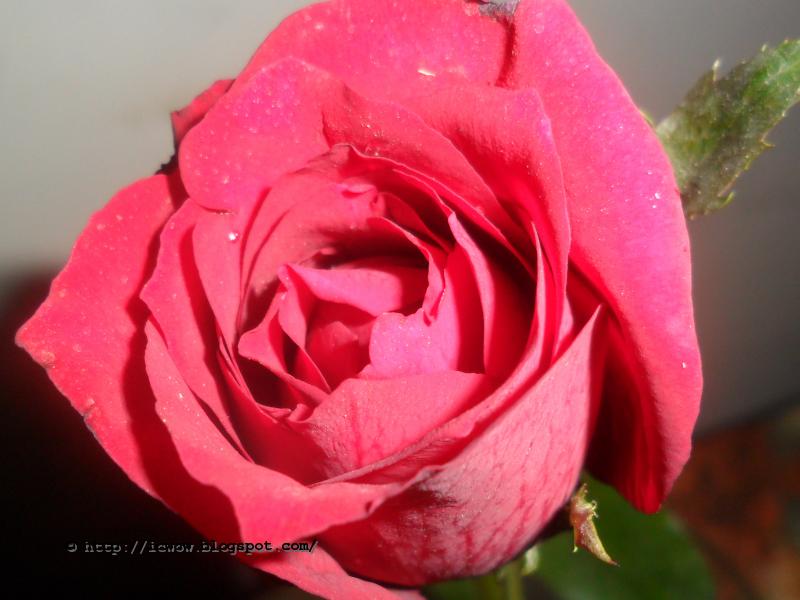 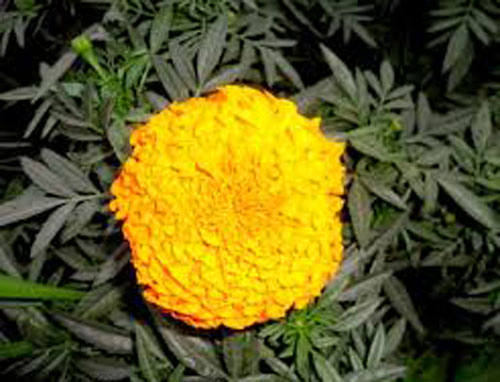 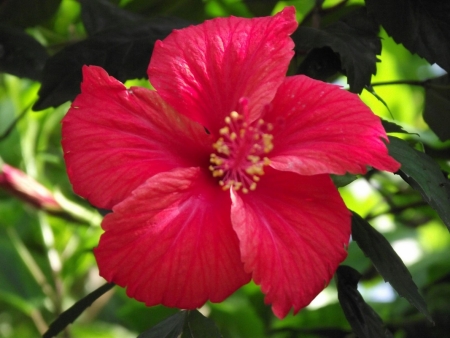 মূল্যায়ন
বাম পাশের ফুল গুলোর সাথে ডান পাশের শব্দ গুলোর মিল কর
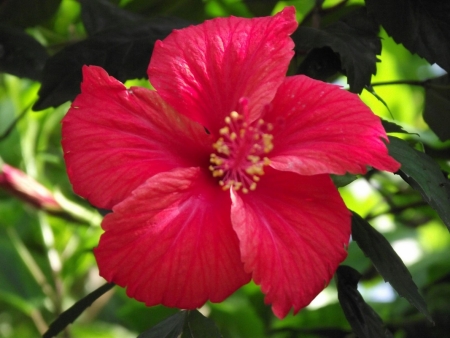 গোলাপ
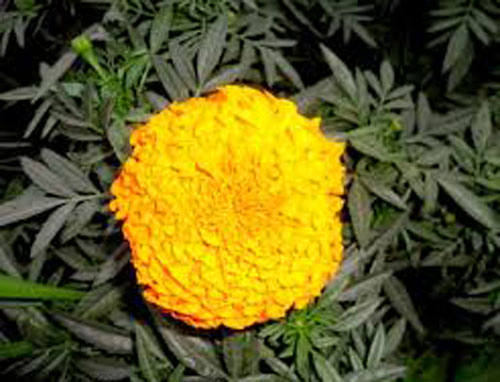 জবা
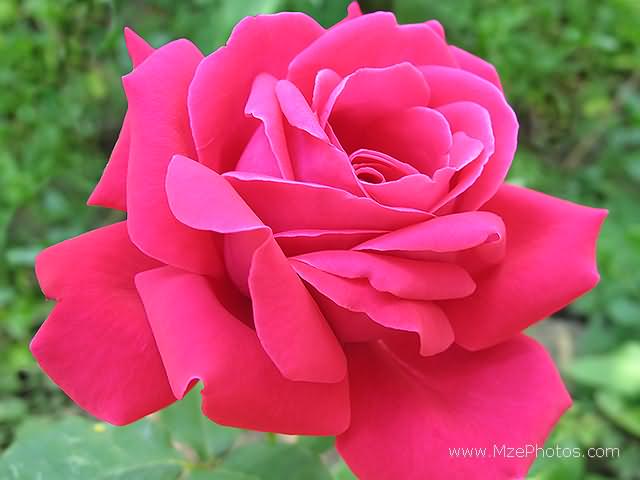 গাঁদা
ফুল গুলো দেখ এবং এর পাশে রং লেখ
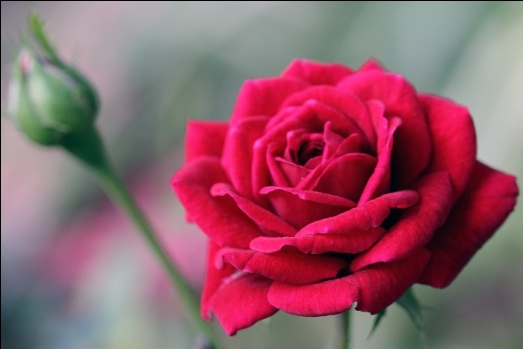 লাল
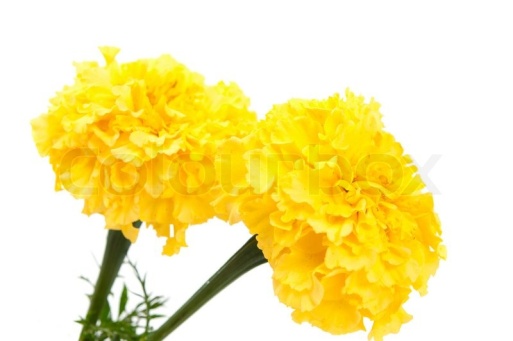 হলুদ
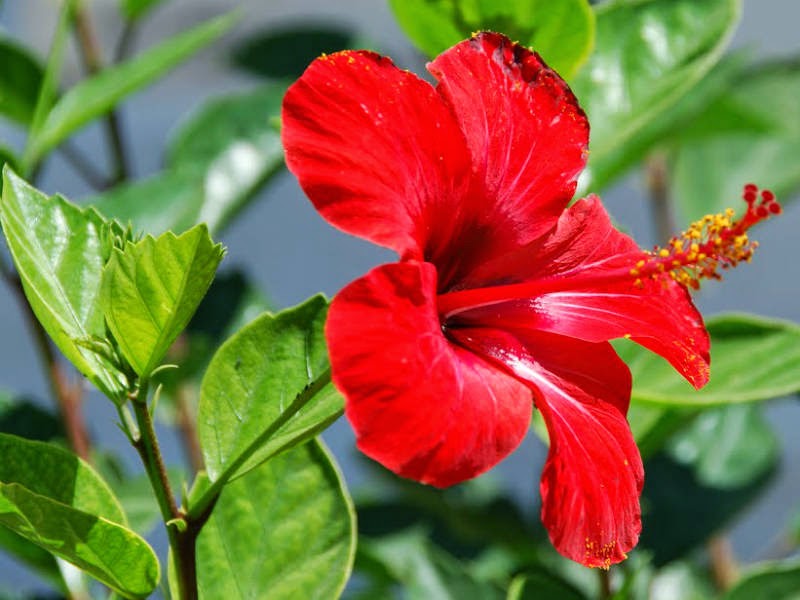 লাল
সবাইকে
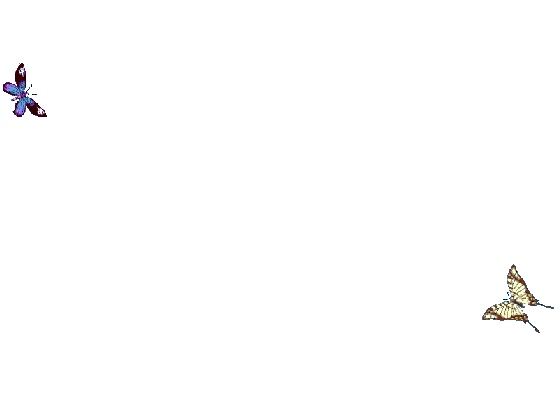 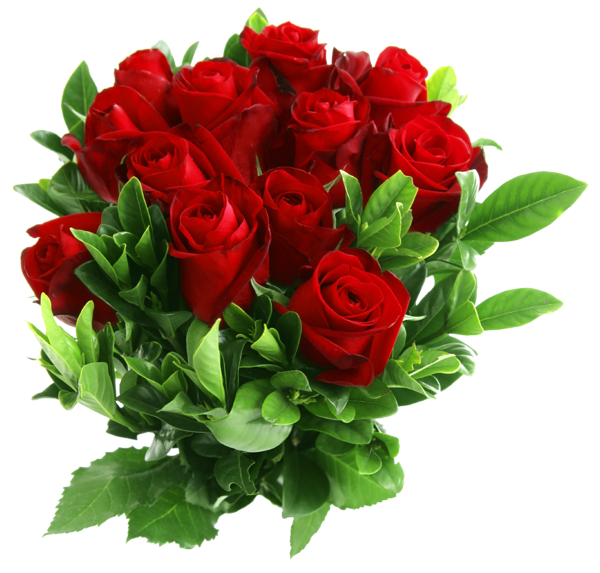 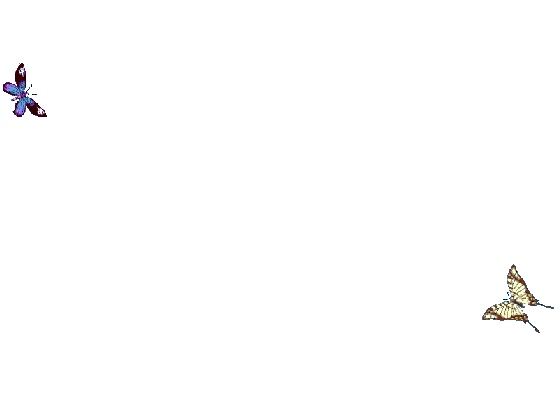 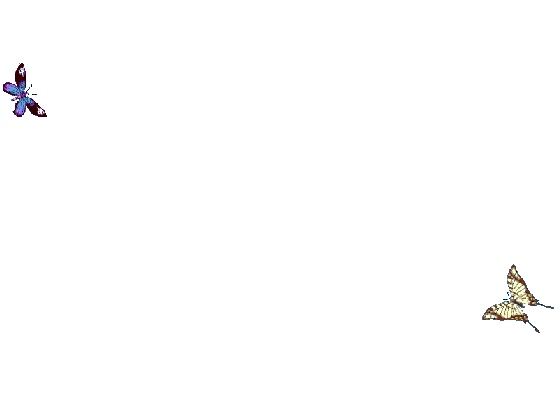 ধন্যবাদ
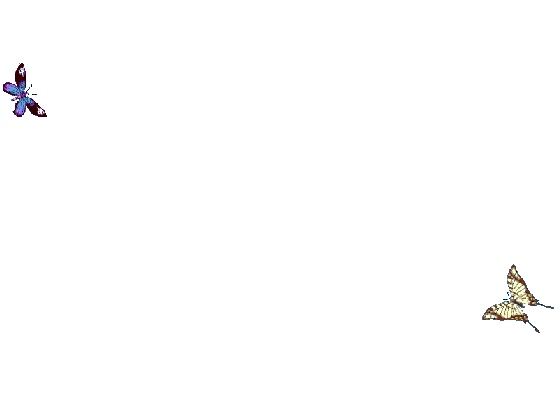 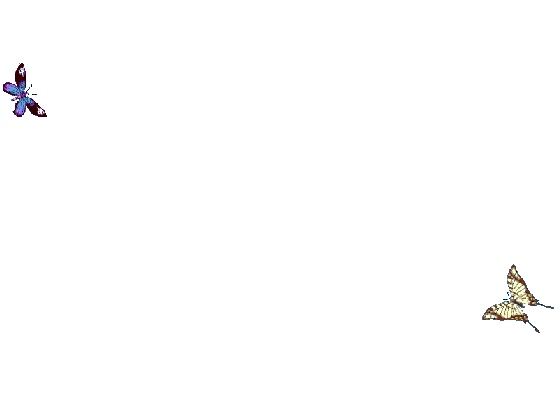 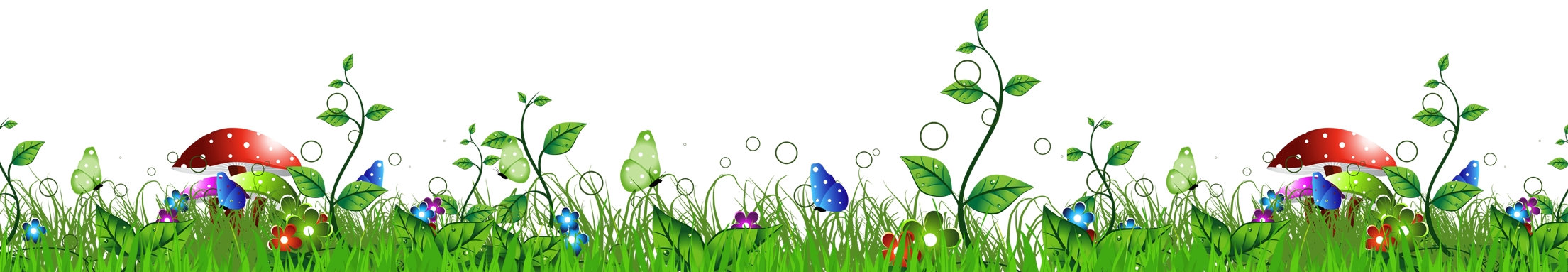